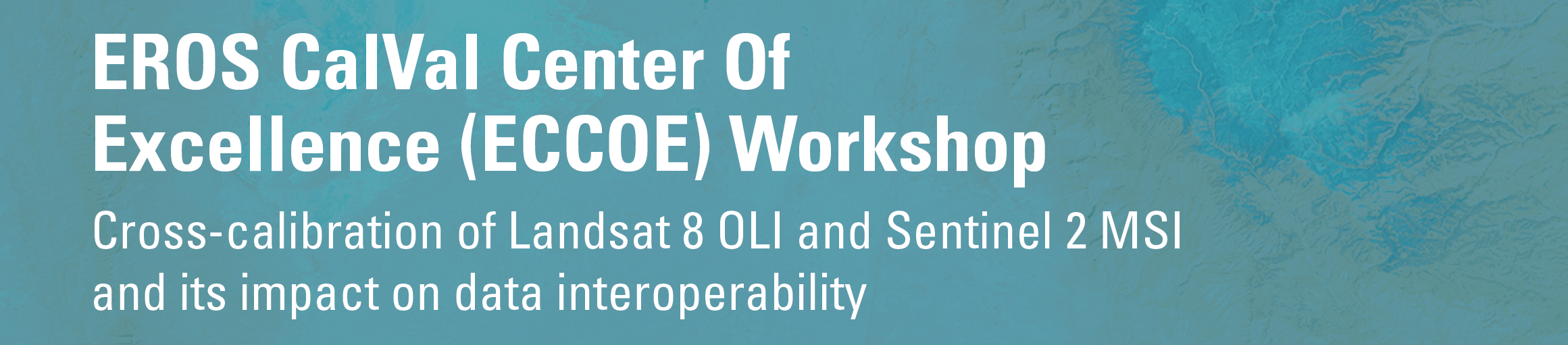 ECCOE workshop
Date

Presented By:

Name
Position, Organization
Email, Phone #
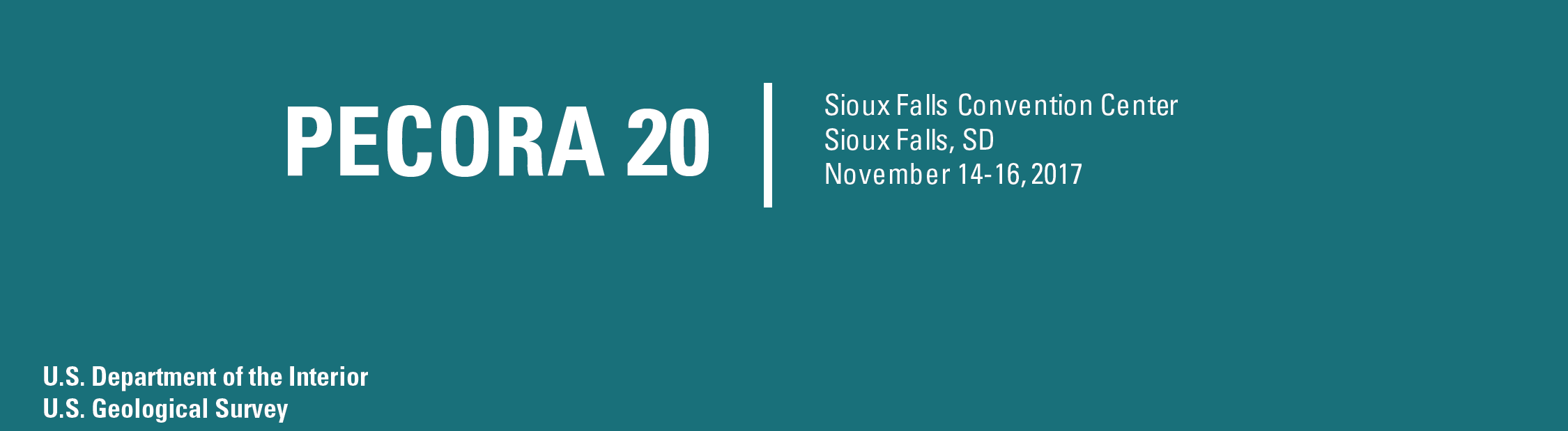 What is this all about?
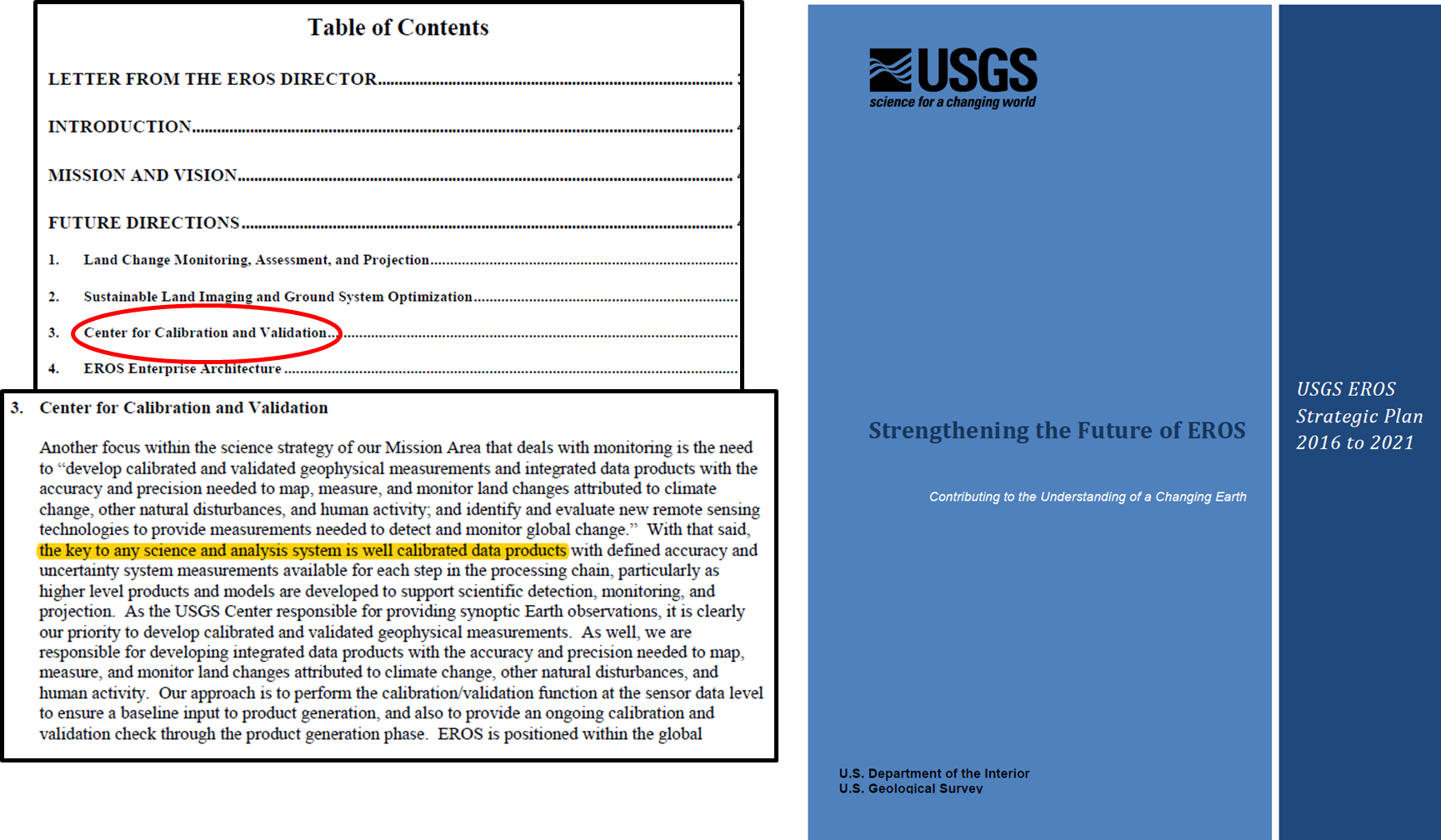 ECCOE Workshop
ECCOE Vision
The EROS Calibration Center of Excellence (ECCOE) is recognized nationally and internationally as a leading organization for effectively improving the accuracy, precision, and efficiency of radiometric, geometric, and spatial characterization, calibration, and cross-calibration of optical remote sensing systems to achieve the highest degree of interoperability of remote sensing data products."
ECCOE Mission
Develop advanced methods to perform radiometric/geometric/spatial characterization and calibration of optical remote sensing systems to improve the accuracy and precision of all derived data products.
Develop new and improved methods for the cross-calibration of optical remote sensing systems for continuous improvement of the interoperability of remote sensing data products.
Provide the expertise and advocacy necessary for the acquisition of new measurements that continue to improve optical remote sensing data quality, coverage, and expanded usefulness for science applications.
Develop mutually beneficial partnerships within USGS/DOI, across other government agencies, and throughout the industry.
Generic ECCOE Structure
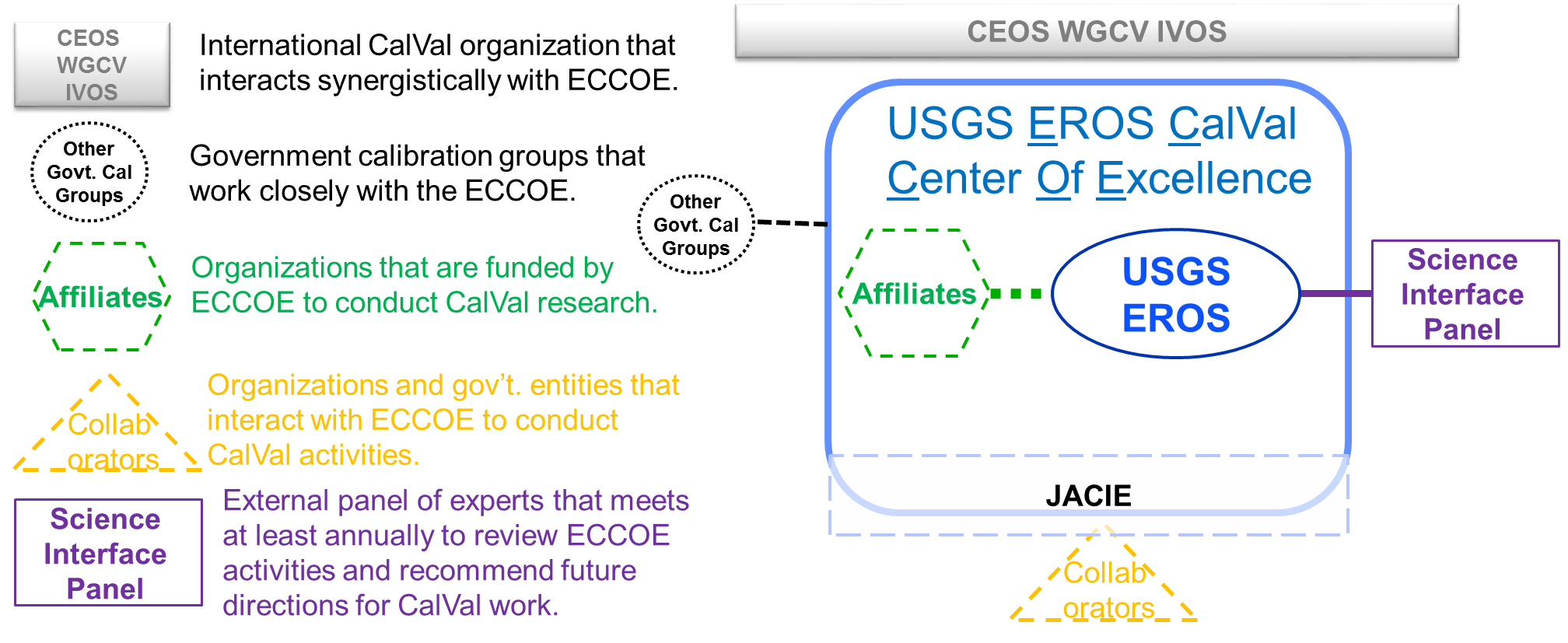 ECCOE Structure – Current
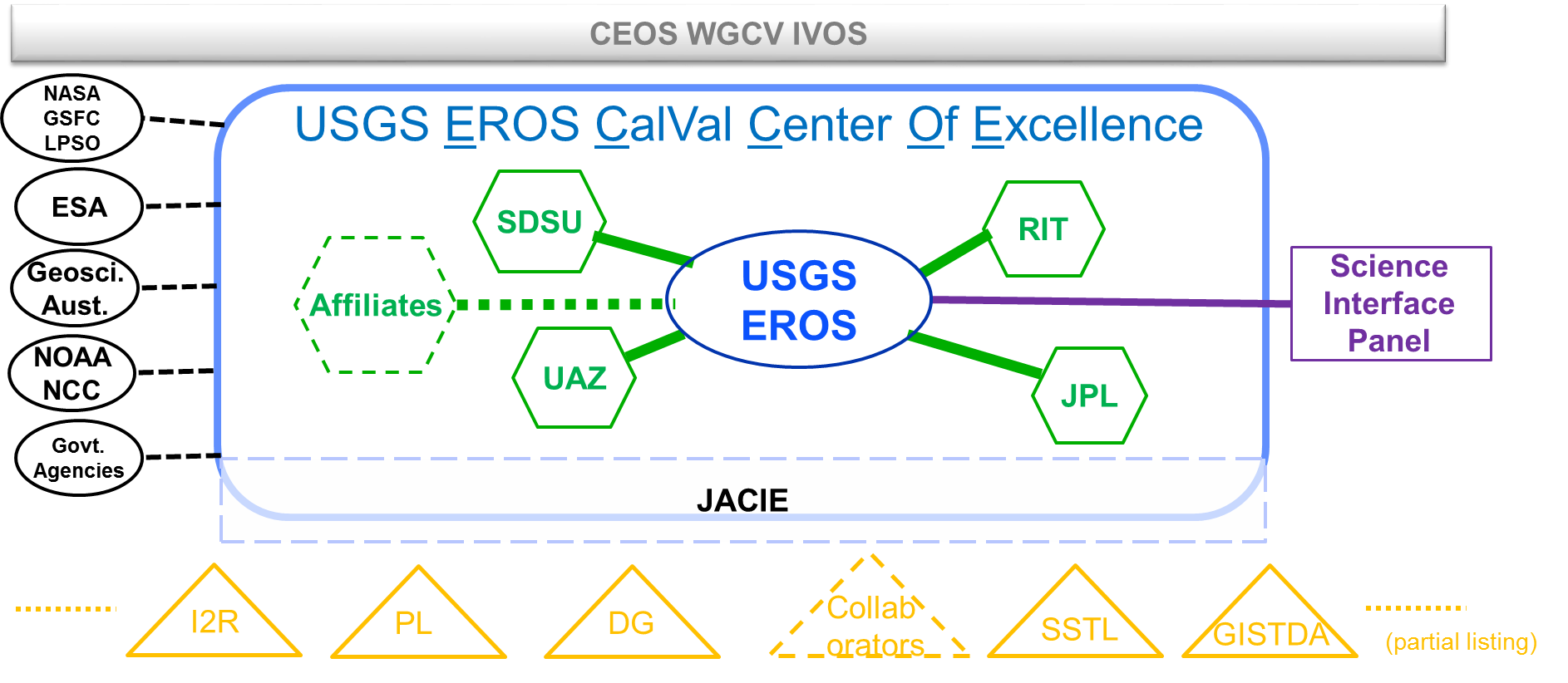 ECCOE Structure & Personnel – USGS EROS
Ron Morfitt
Rajagopalan Rengarajan
Aparajithan Sampath
Pat Scaramuzza
Greg Stensaas
Jim Storey

Chris Crawford, Science liaison
Director – Dennis Helder
Subject Matter Experts
Cody Anderson
Mike Choate
Jon Christopherson
Obaidul Haque
Minsu Kim
Mark Lubke
Esad Micijevic

Tom Stone, USGS Flagstaff

Web/PR/Admin. Support
Anya Hartpence
ECCOE Structure & Personnel – Affiliates
University of Arizona
Nik Anderson
Stu Biggar
Jeff Czapla-Myers
Students

South Dakota State University
Larry Leigh
Morakot Kaewmanee
Cibele Teixeira Pinto
students
Rochester Institute of Technology
Aaron Gerace
Matt Montanero
John Schott
Nina Requeno
Emmett Ientilucci
students

Jet Propulsion Laboratory
Simon Hook
ECCOE Events
ECCOE supports calibration conferences
Sessions at CALCON, IGARSS, JACIE, Pecora, SPIE

ECCOE Workshop
Annual event
Topical focus
Develops recommended practices
Publishes proceedings
Conducts CalVal Future Directions session each year
Venue:  JACIE or Pecora
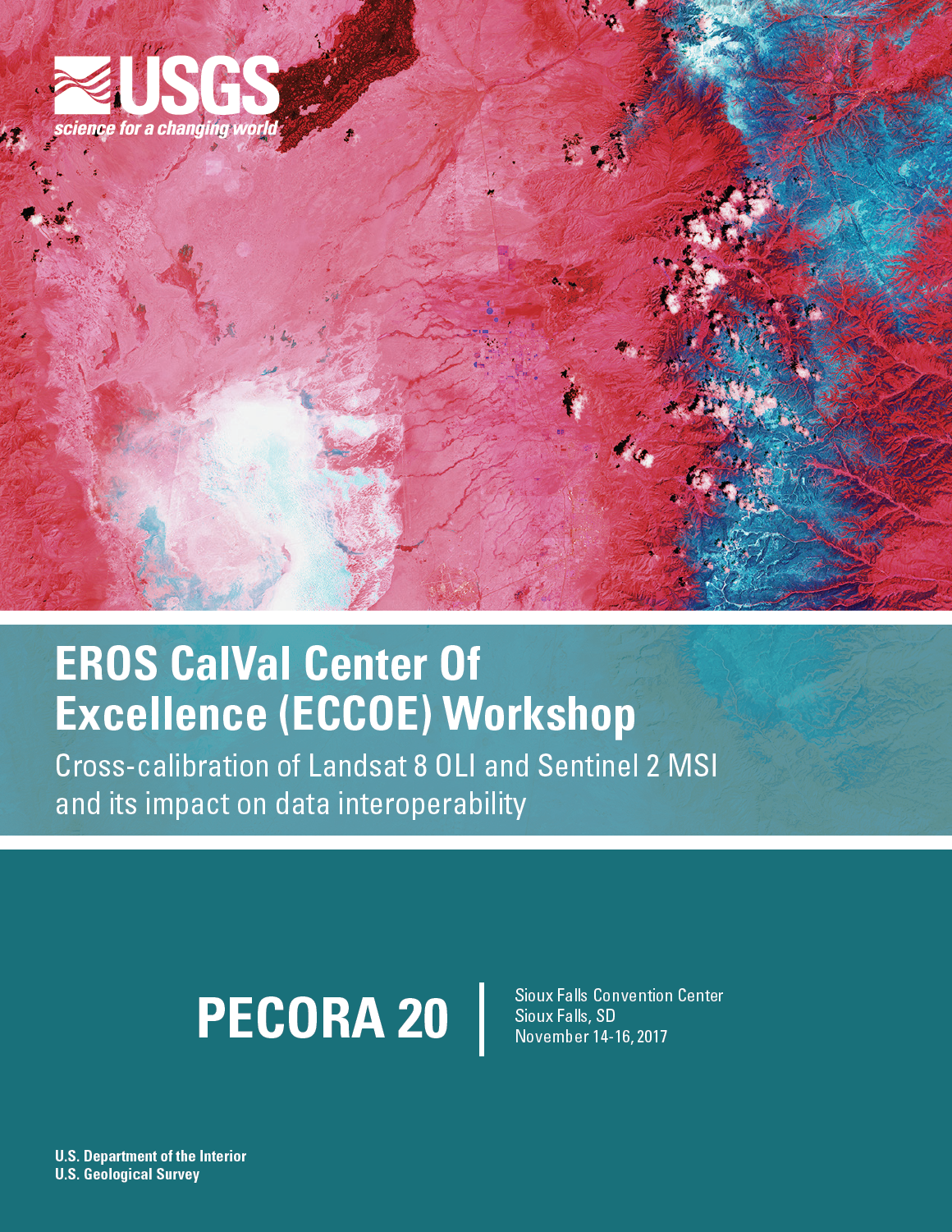 ECCOE Workshop
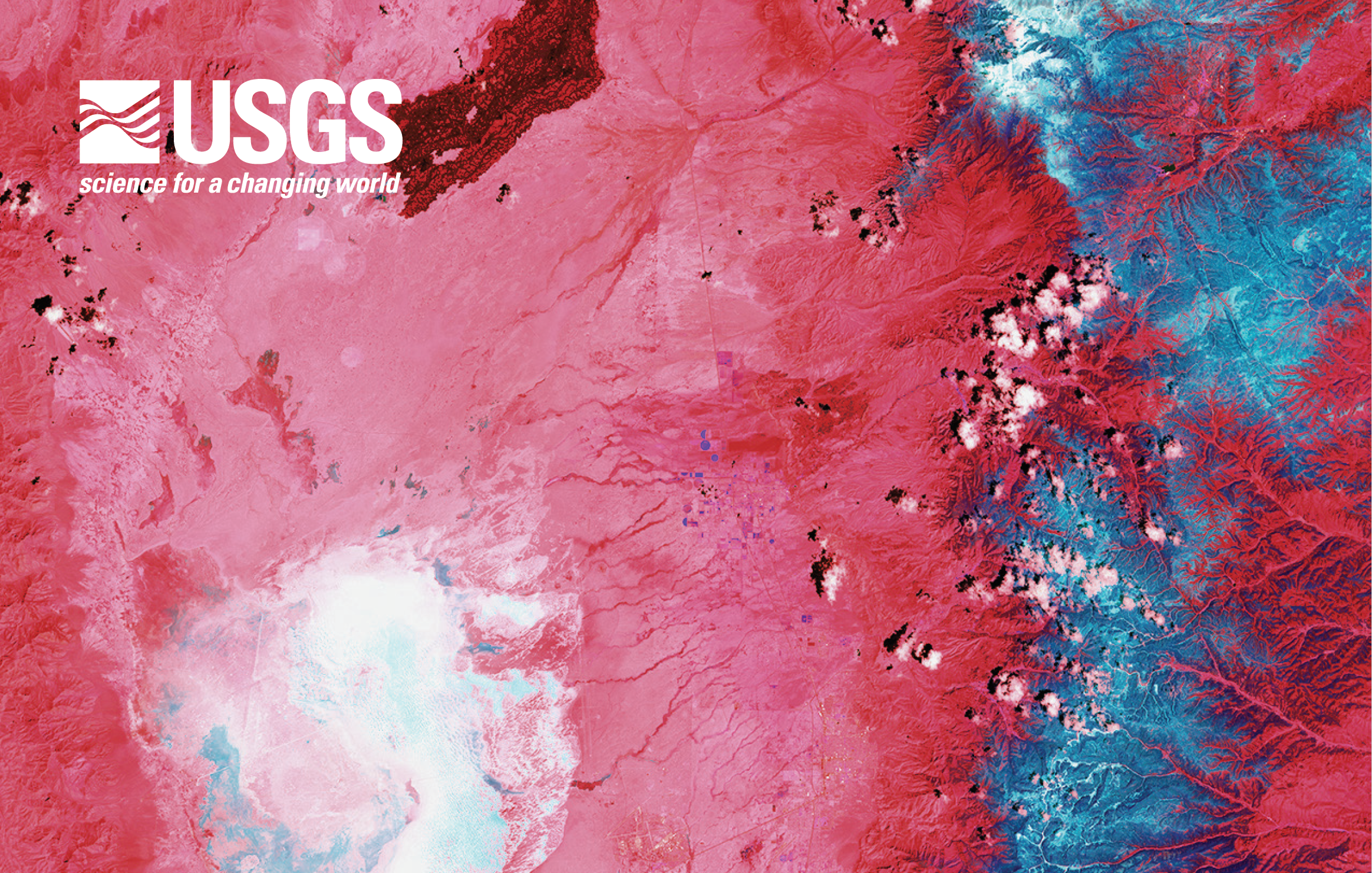 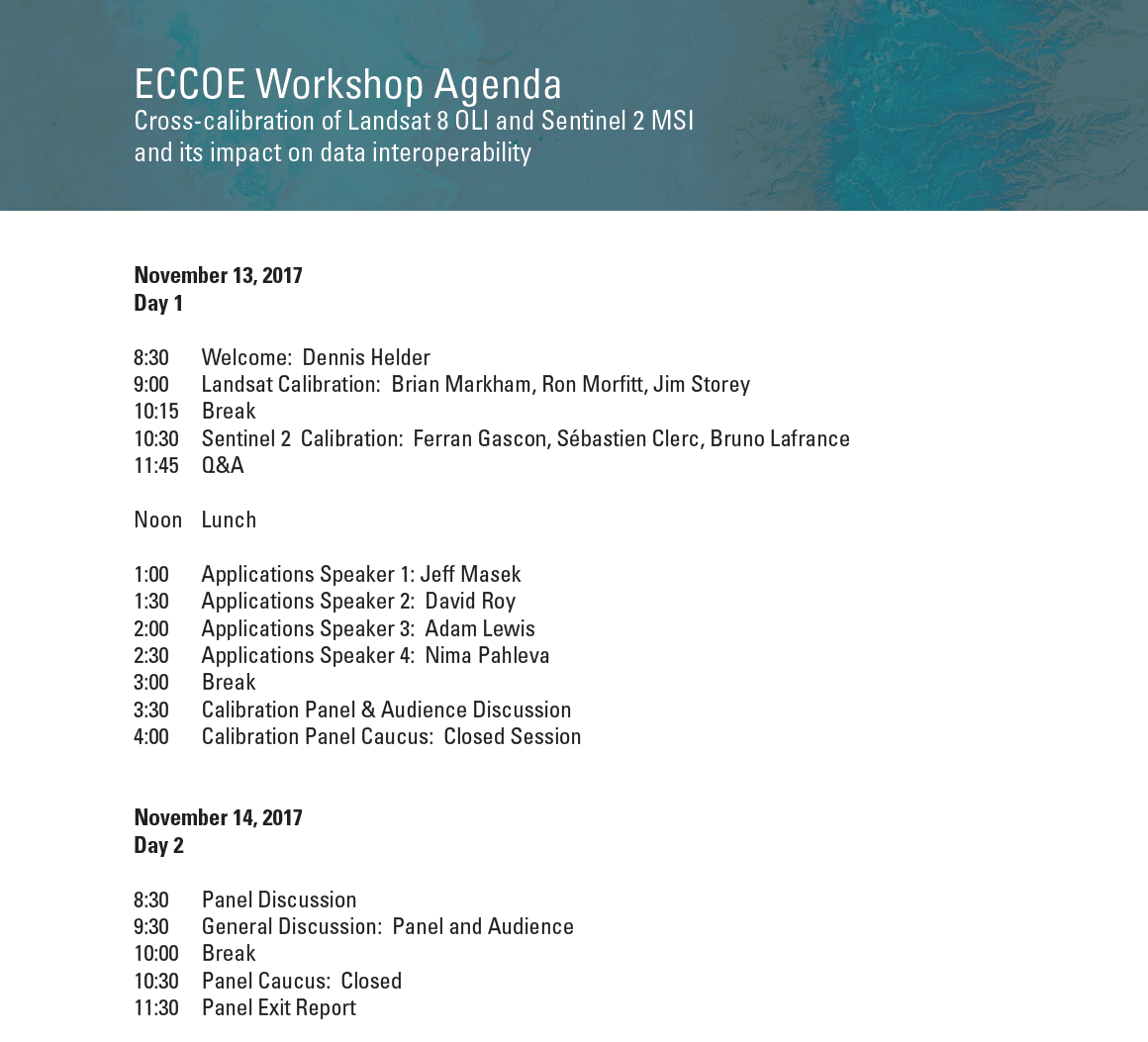 ECCOE Workshop
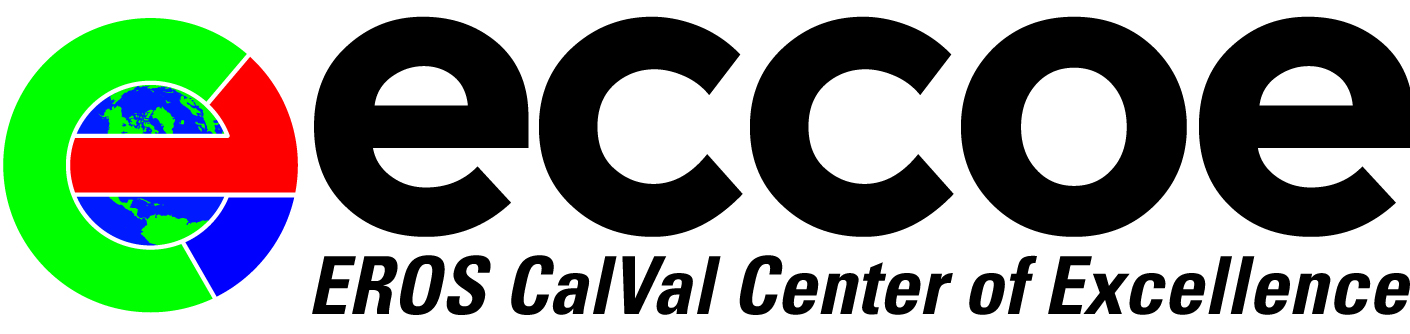 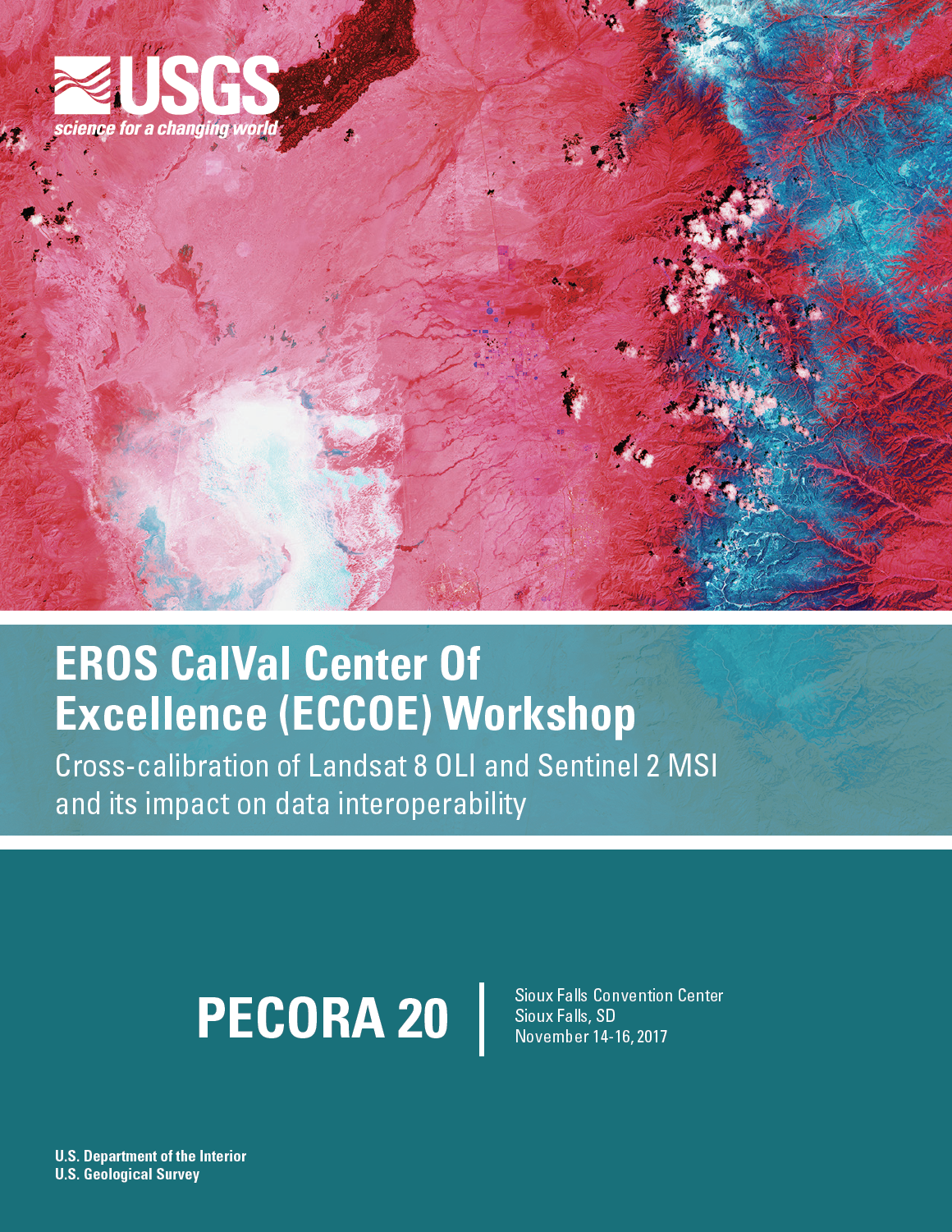 ECCOE Workshop
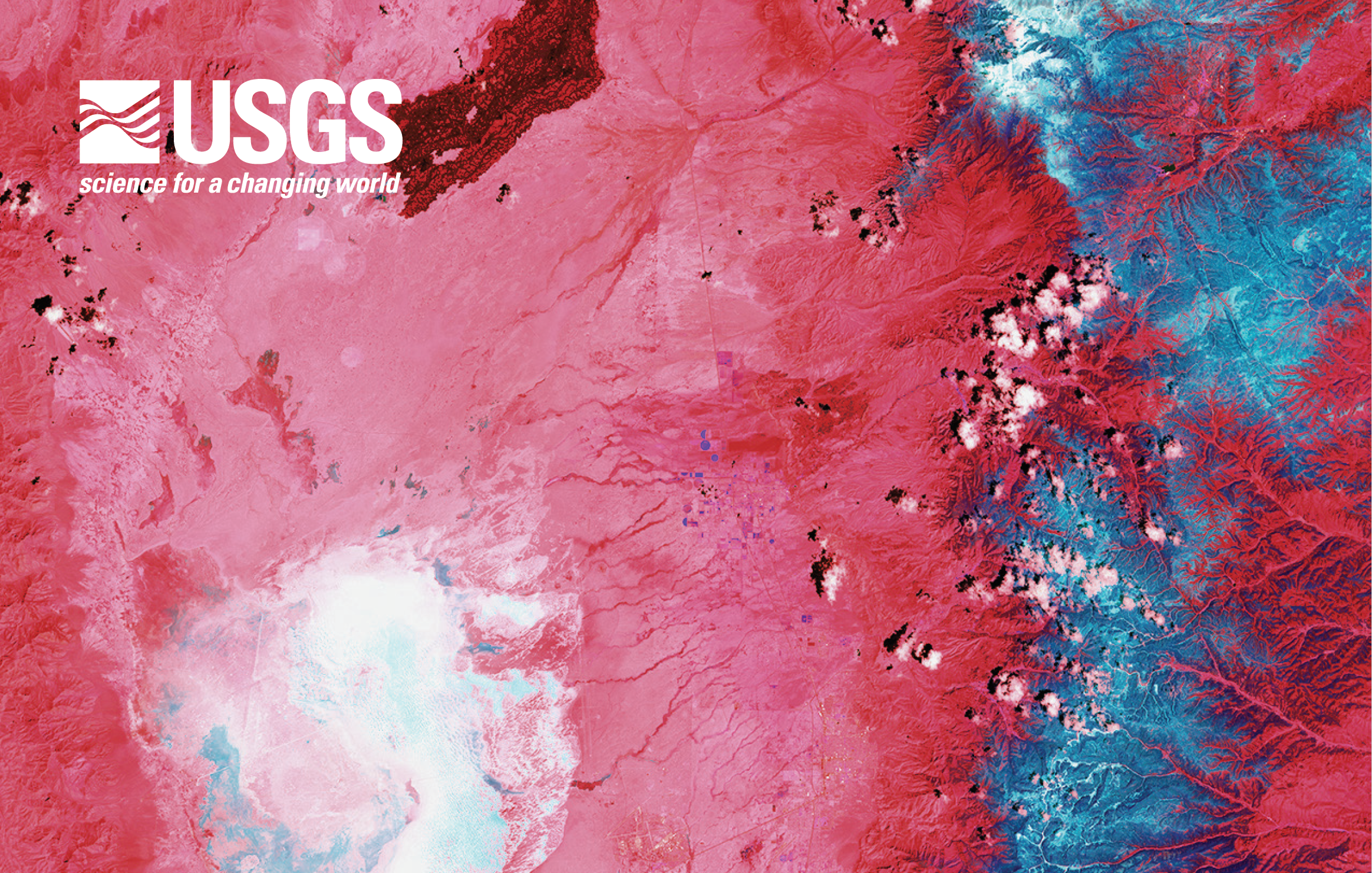 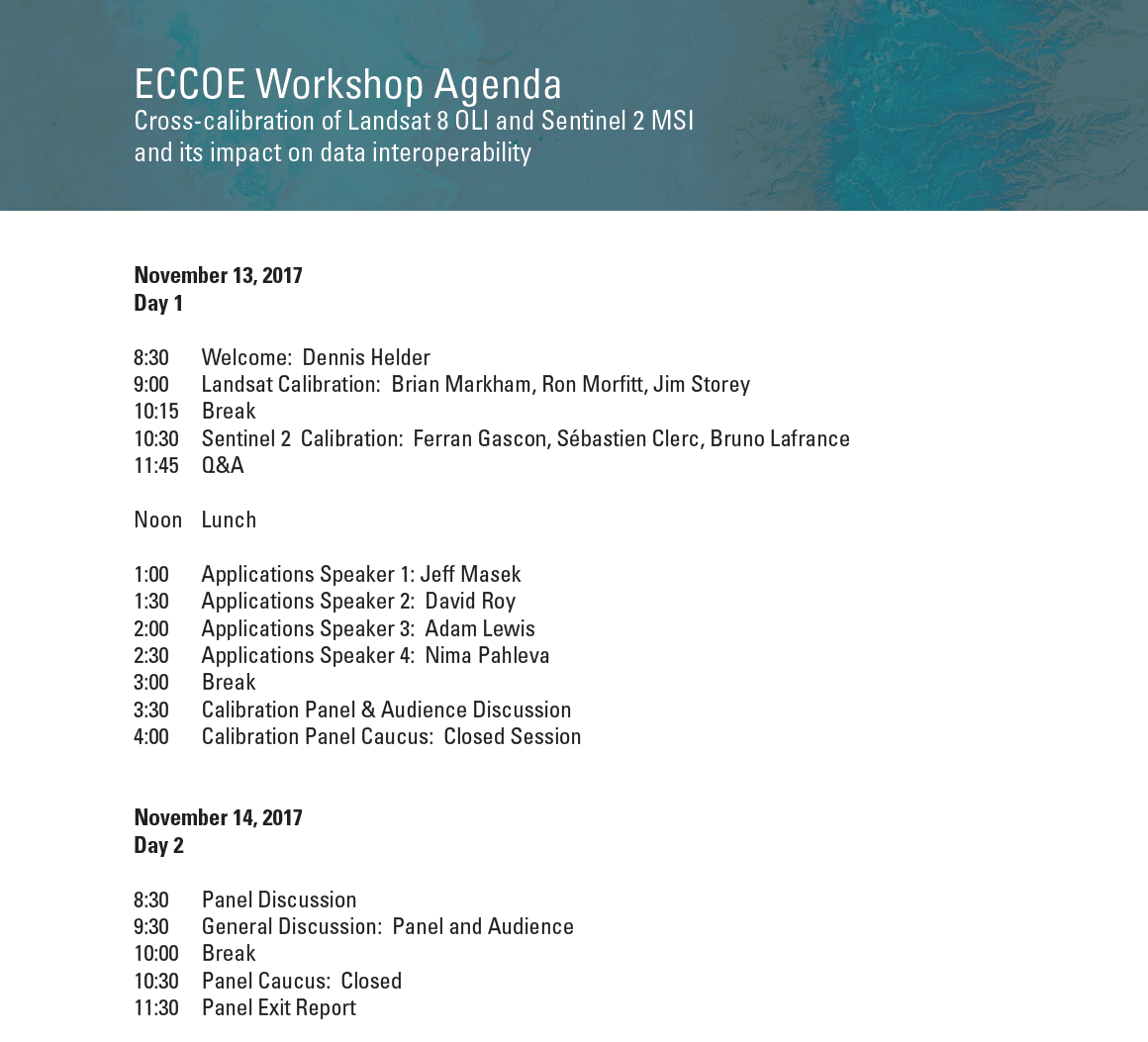 ECCOE Workshop
Key Questions:
How well do we know the radiometric and geometric calibration of Landsat 8 OLI and Sentinel 2ab?
How well do we know the cross-calibration between these sensors? 
How does the cross-calibration of these sensors affect interoperability of the data products derived from them?
What are our recommendations for future calibration efforts to improve the interoperability of data and data products?
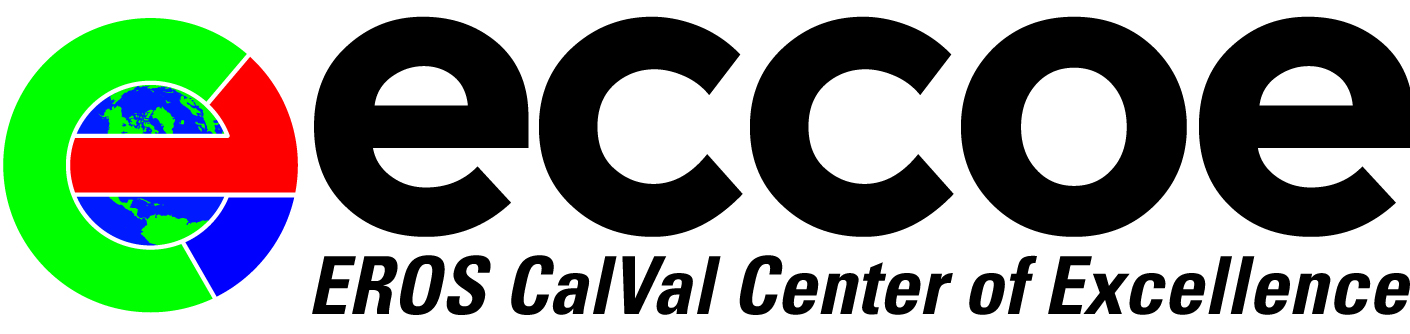 ECCOE Workshop
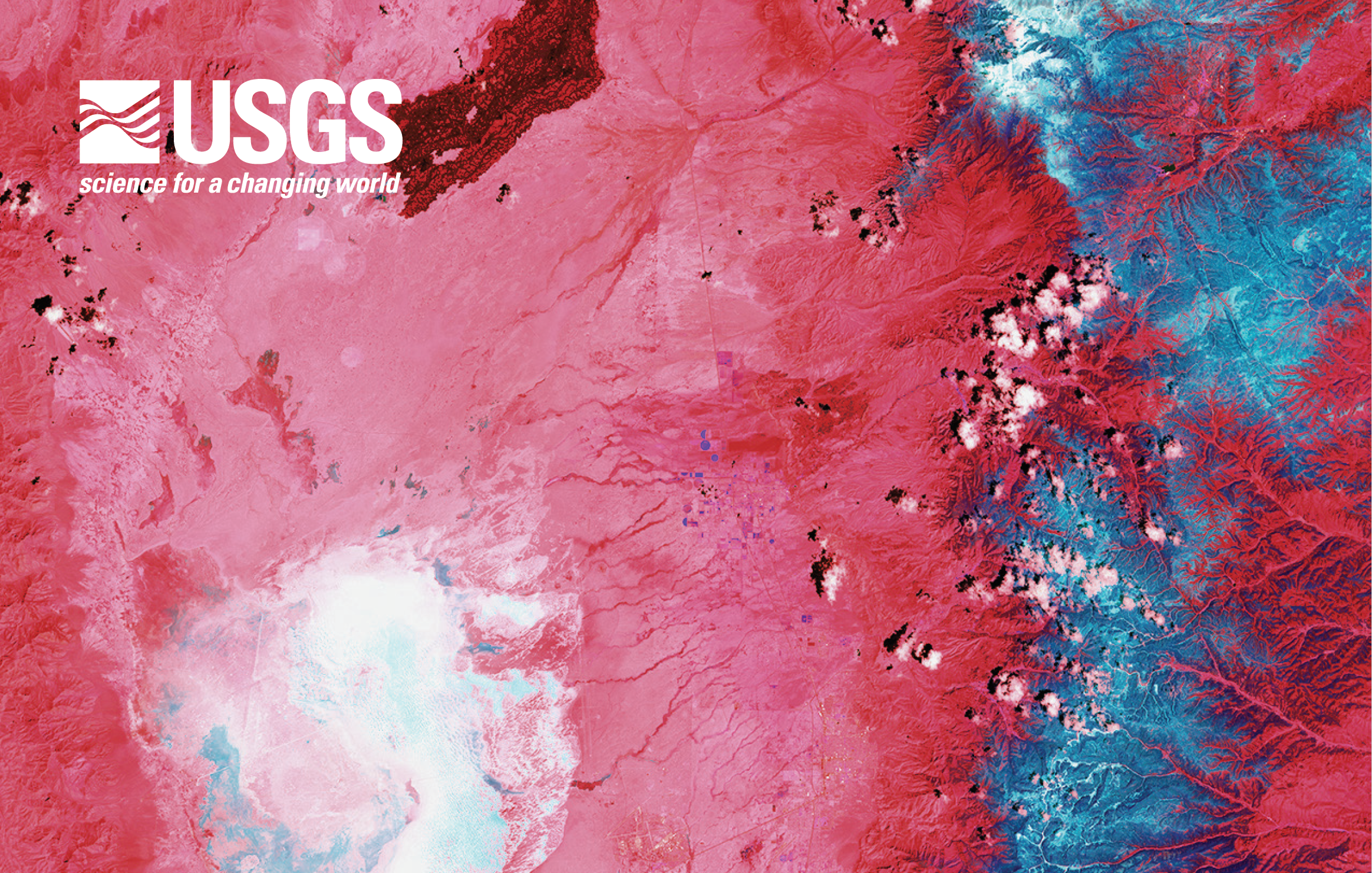 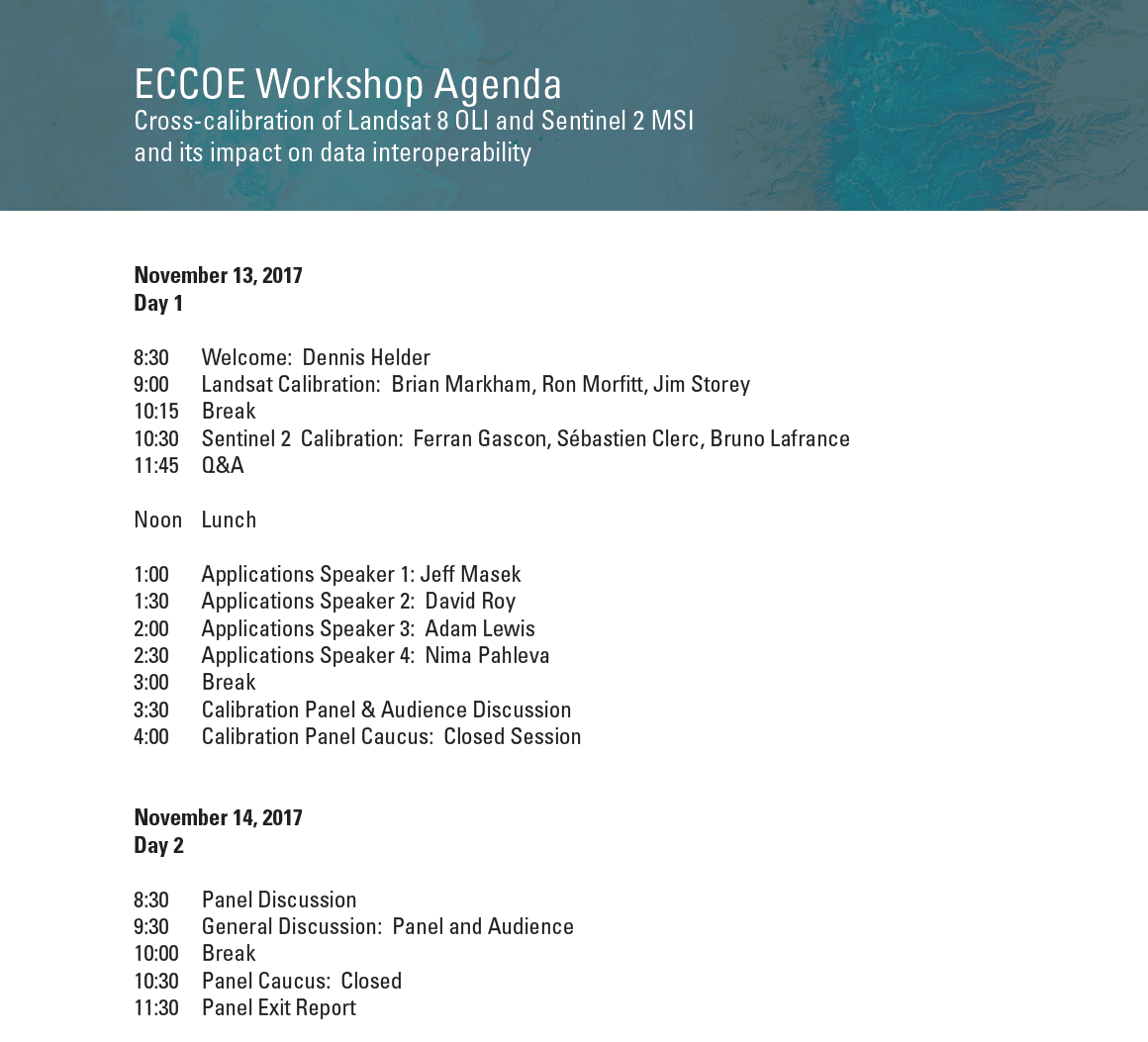 Charge to the Panel Members:
Please carefully review the Concept, Key Questions, Agenda, and Outcomes for the workshop.
Prepare a 25 minute presentation that addresses your specific area of expertise and addresses the  key questions of the workshop.
Be ready to discuss key aspects of cross-calibration of Landsat and Sentinel 2 as they relate to data interoperability.
Prior to the meeting, consider specific recommendations that you'd like to see come out of this workshop.
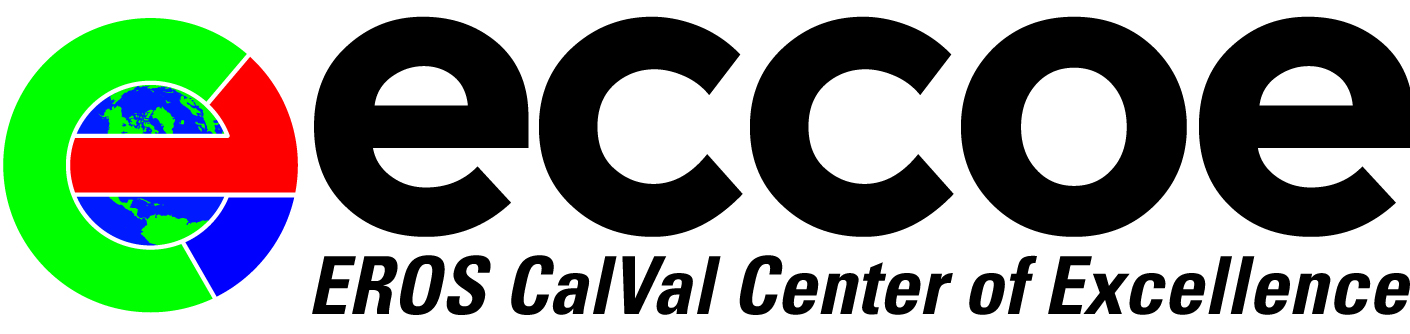 ECCOE Workshop
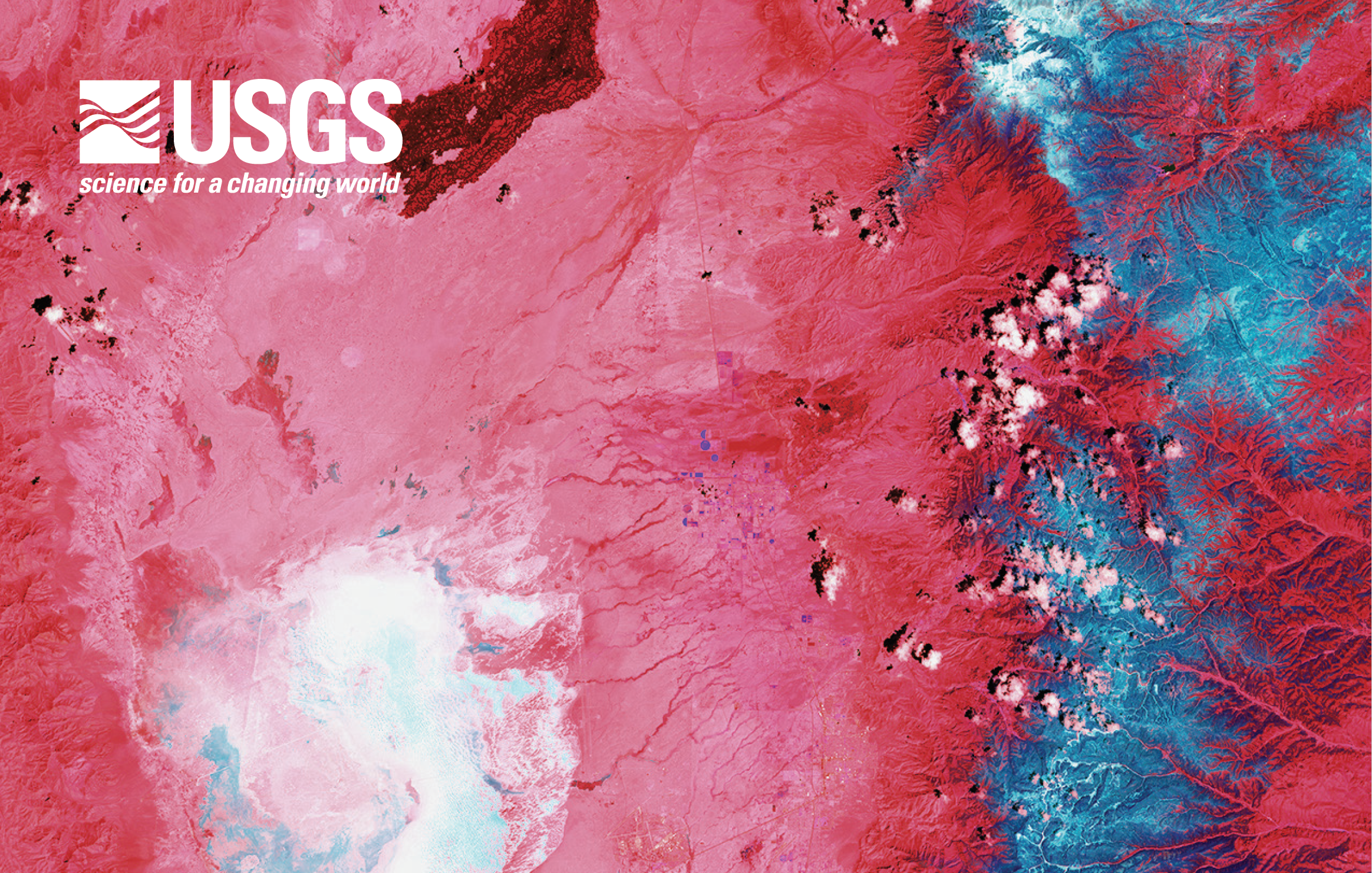 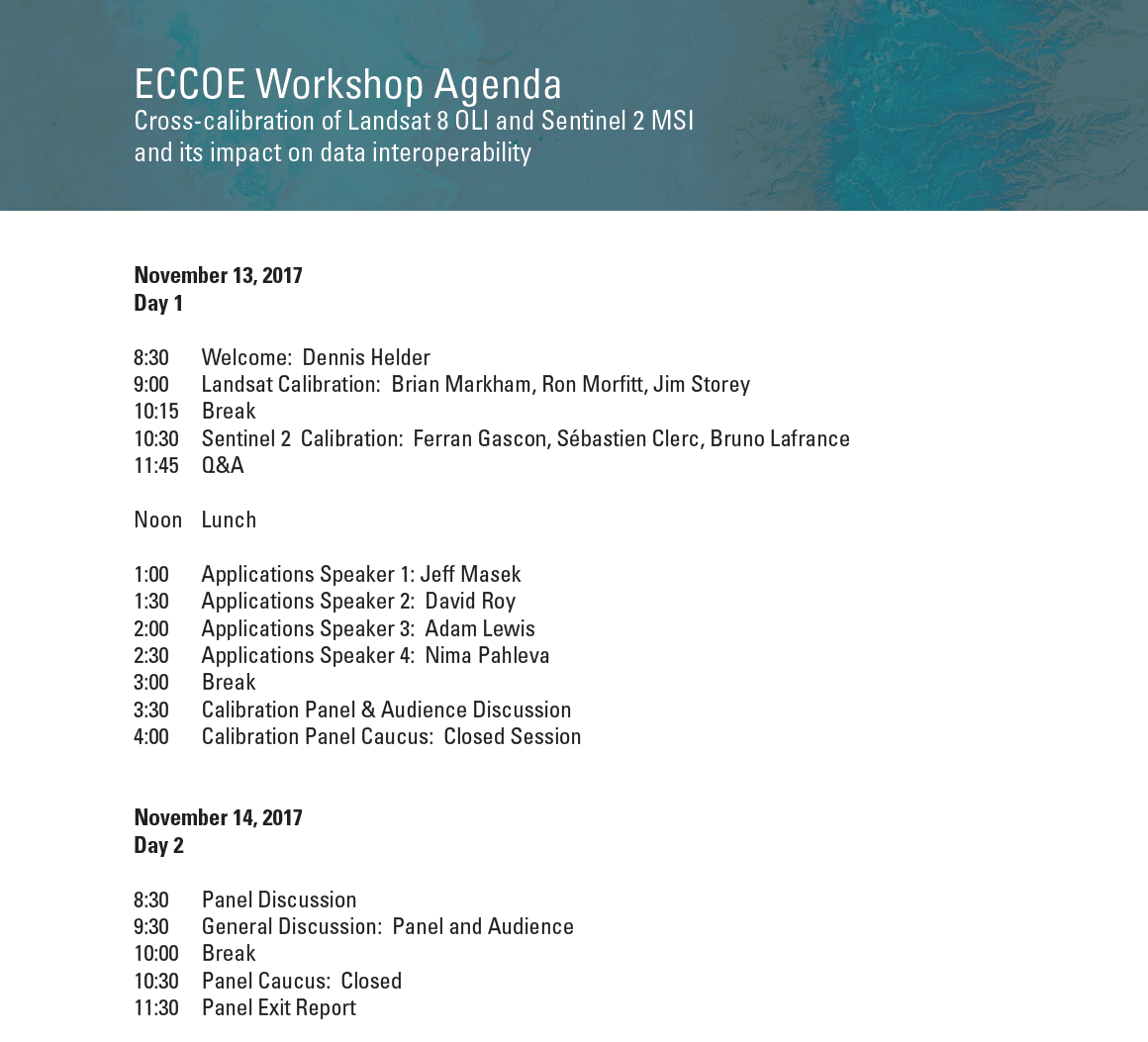 Who are the Panel Members?
Sentinel 2 Calibration Team

Sebastien Clerc
Ferran Gascon
Bruno LaFrance
Landsat Calibration Team

Brian Markham
Ron Morfitt
Jim Storey
Applications Scientists

Adam Lewis
Jeff Masek
Nima Pahlevan
David Roy
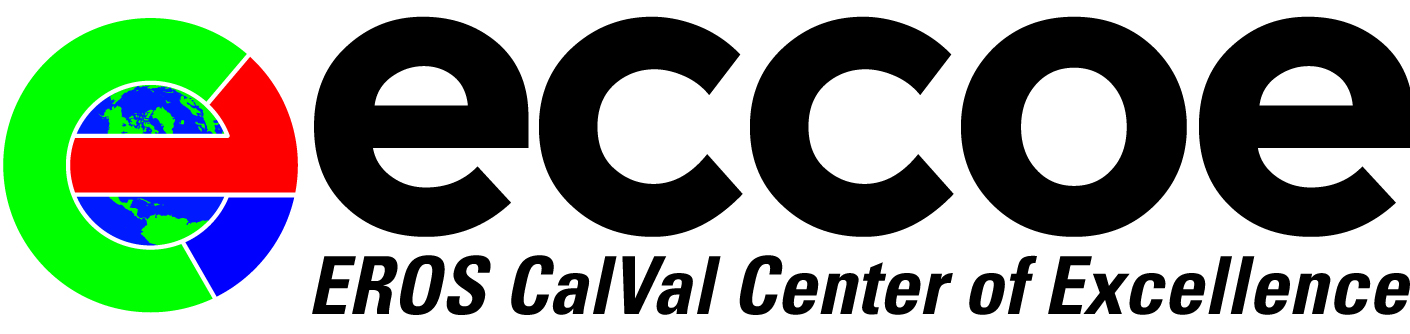 ECCOE Workshop
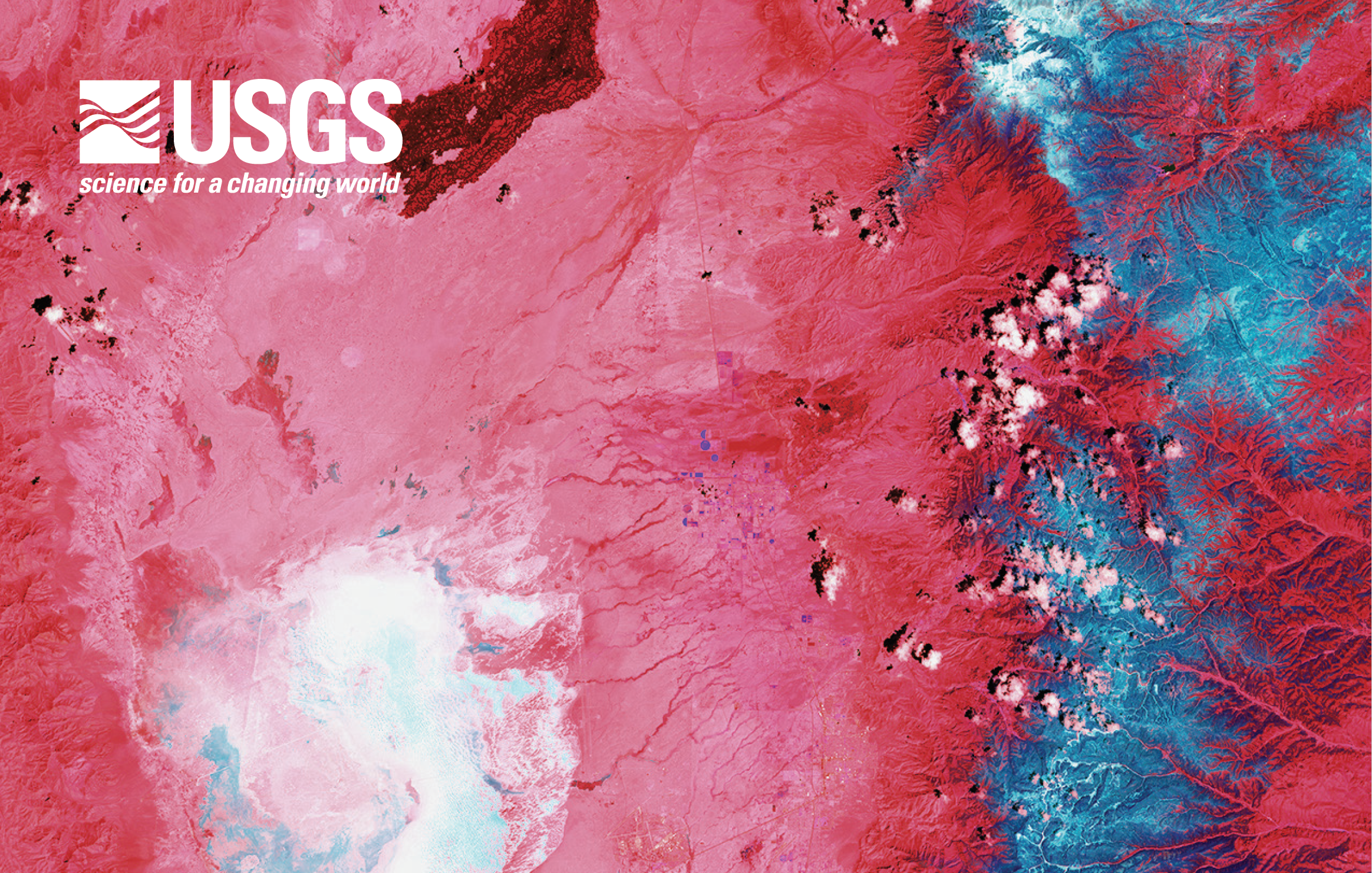 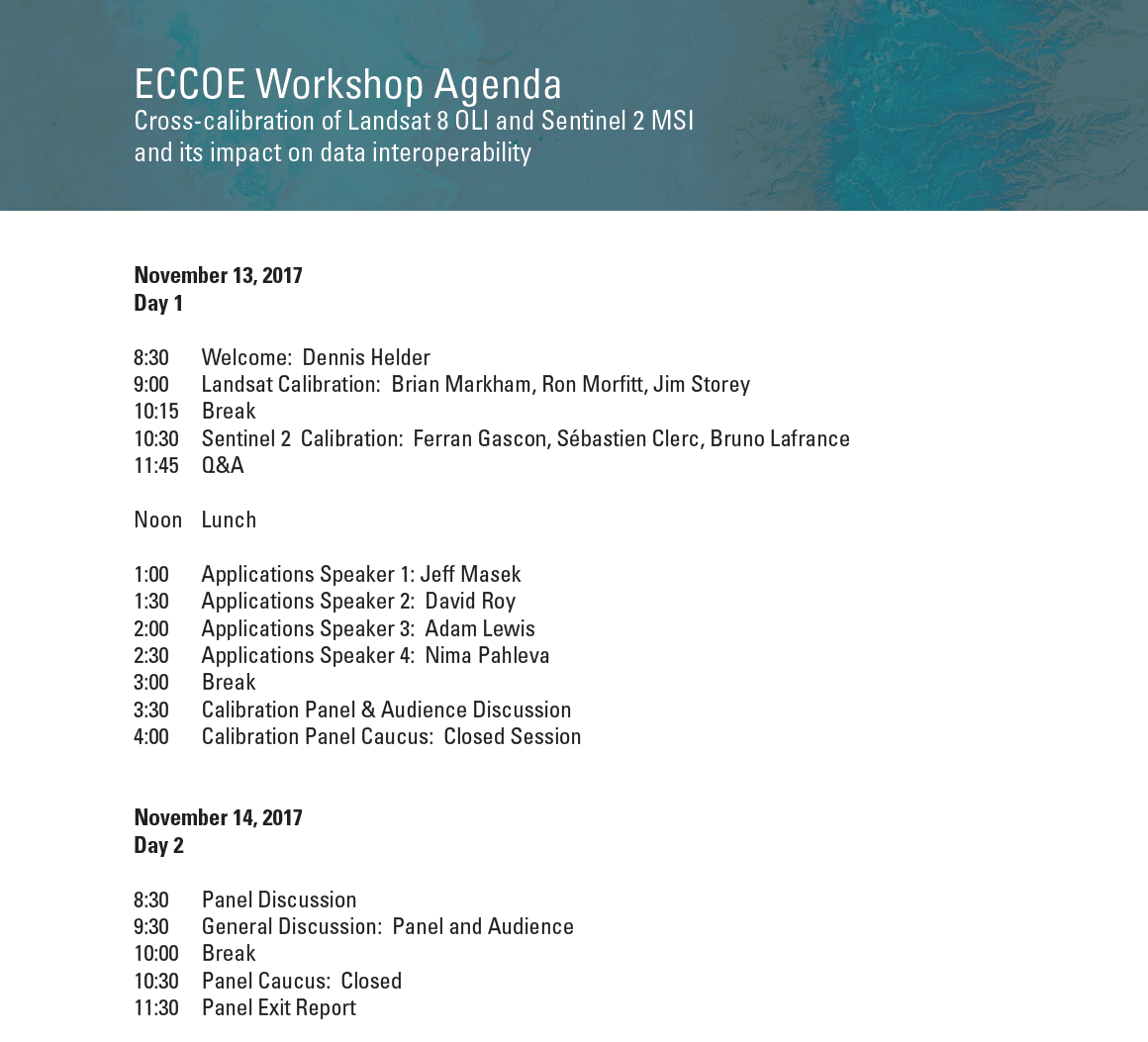 Outcomes:
Better understanding of the cross-calibration of Landsat and Sentinel 2.
Recommendations for further cross-calibration of these sensors to improve data interoperability.
Recommendations for cross-calibration of other optical remote sensors to improve data interoperability.
Publication of workshop results.
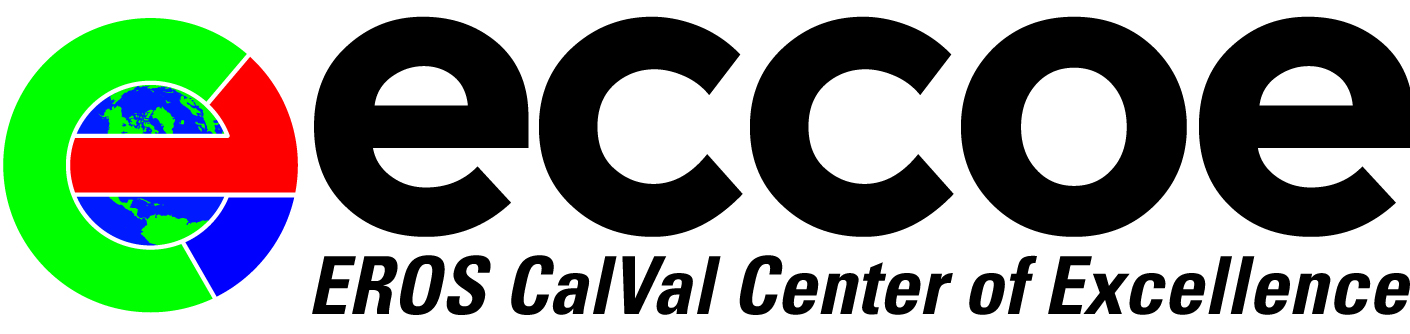 ECCOE Workshop
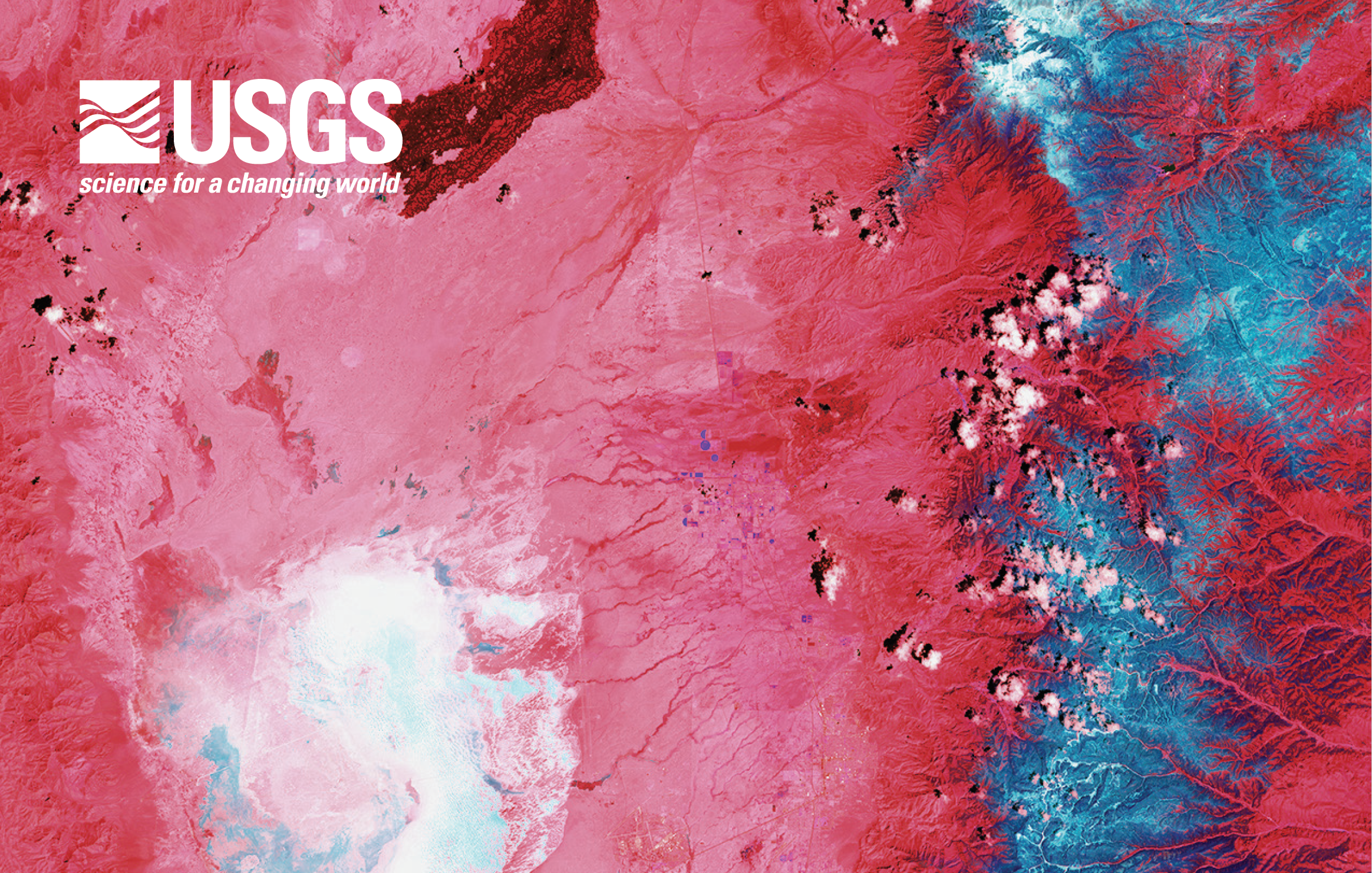 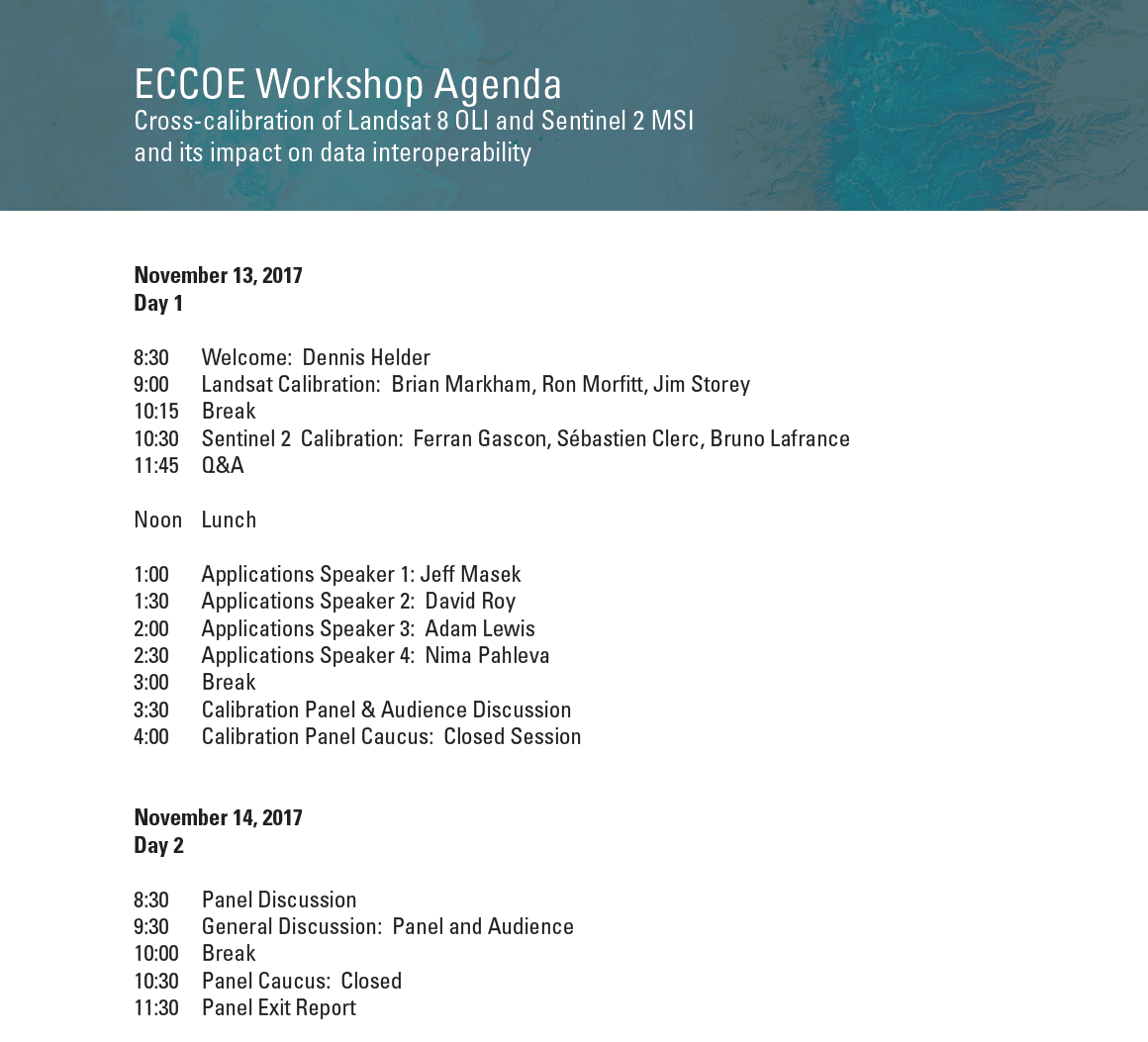 LET’S BEGIN!
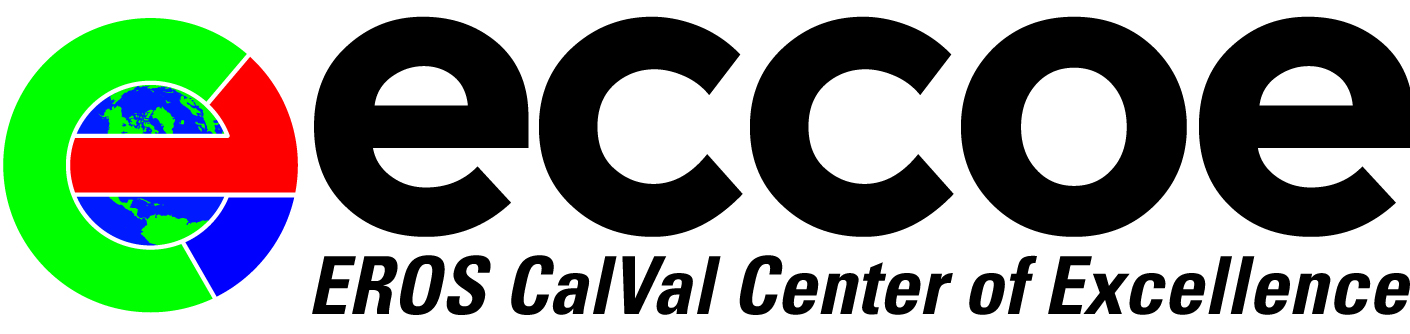